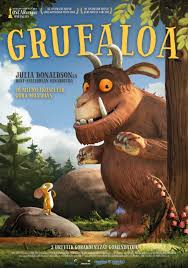 ANIMALEAK
animaleak
animaleak
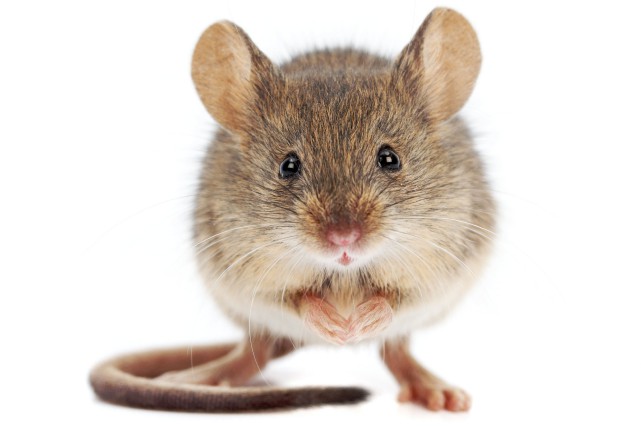 SAGUA
sagua
sagua
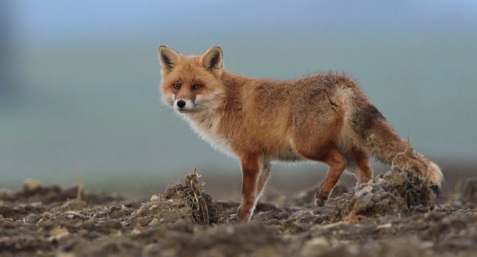 AZERIA
azeria
azeria
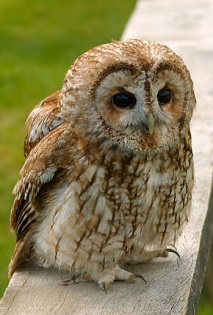 HONTZA
hontza
hontza
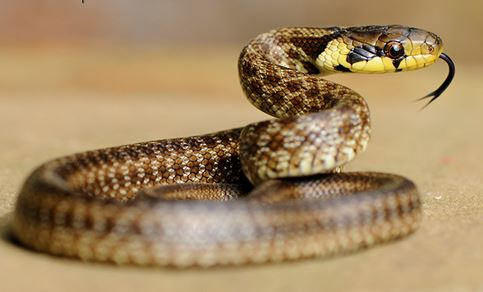 SUGEA
sugea
sugea
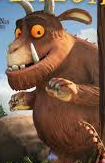 GRUFALOA
Grufaloa
grufaloa